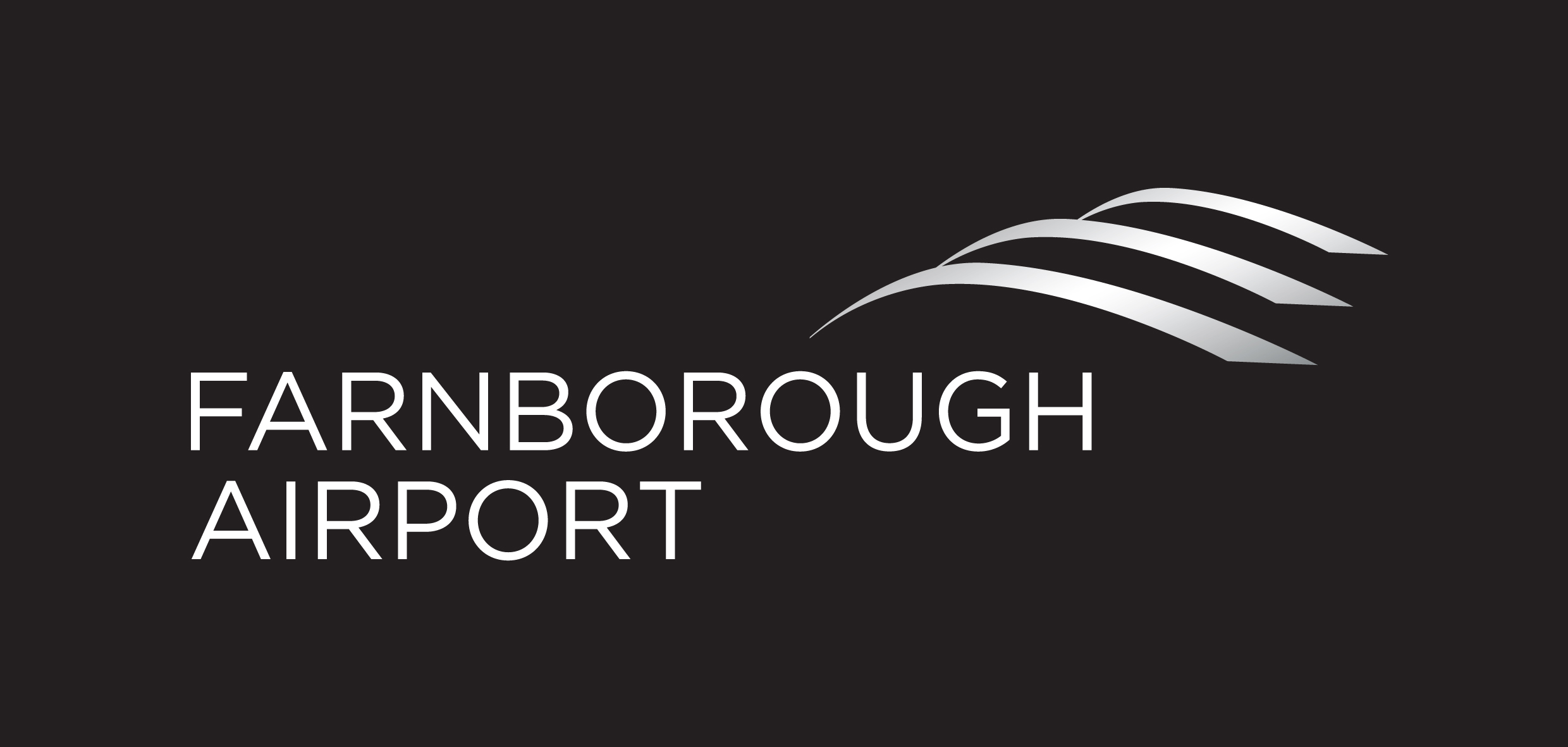 AHEAD OF THE CURVE
FAL Policy on Handling Noise Complaints  S106; Addition of Regular Callers (Section 8)
FACC – February 2023
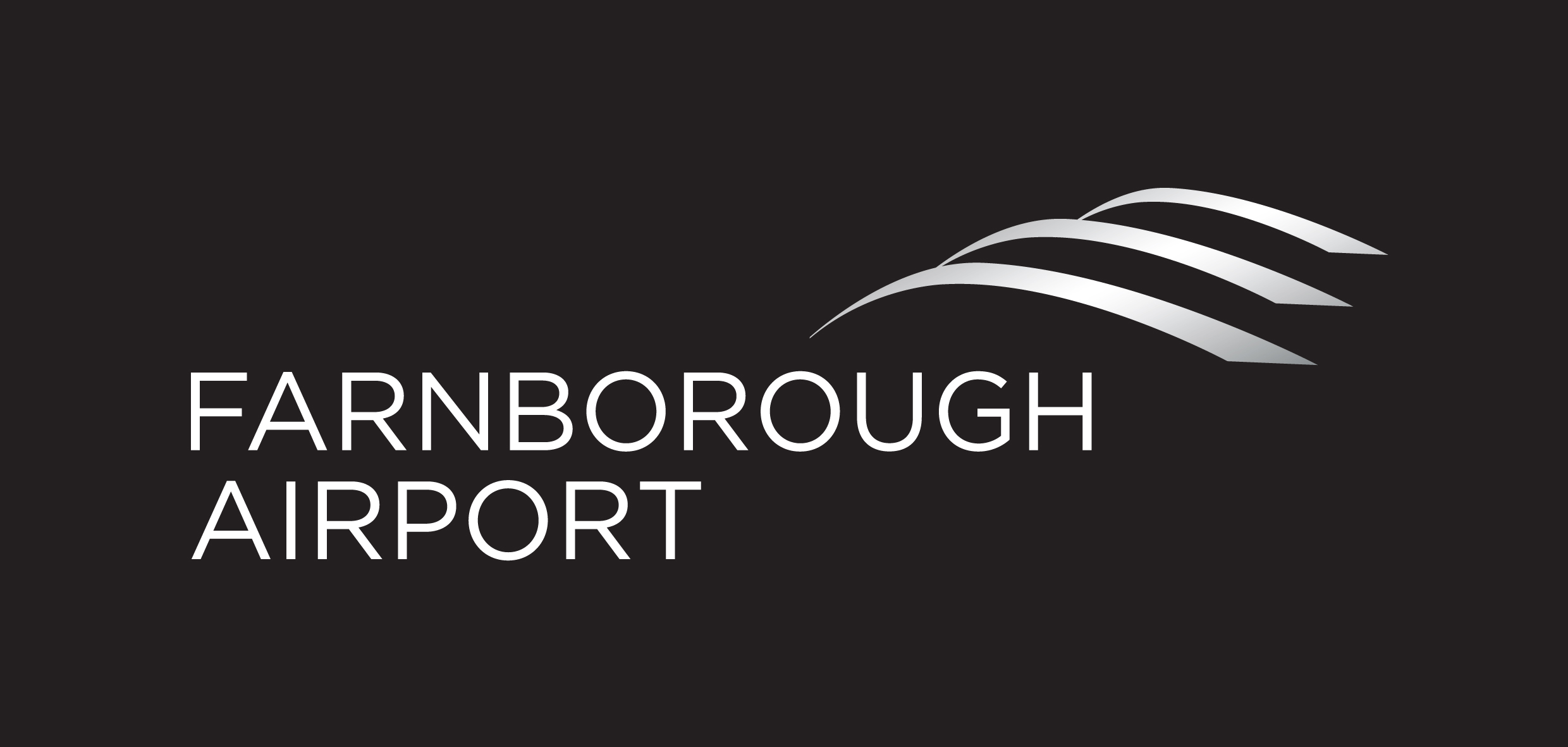 Complaints Handling Procedures
Complaints about activities, noise and emissions at the airport can be made using the following channels;
Contact the Airport directly on 01252 526001
Write to: Sustainability Manager Farnborough Airport Ltd, Farnborough Airport, Hampshire, GU14 6XA 
E mail; complaints@farnboroughairport.com
WebTrak Farnborough Airport; https://webtrak.emsbk.com/fab 
Alternatively contact your FACC Member

FAL records all complaints and aims to respond back to complainants with 10 working days 
If further investigation is required, we will acknowledge the complaint and advise when we expect to be able to respond
We can only provide information on aircraft the operate from Farnborough Airport
Complaints may not be logged or responded to if submitted by others means than those stated above

Everyone has the right to complain and enquire about aircraft noise issues, we fully support this and our aims are to;
Address complaints with integrity, objectivity and in an unbiased manner
Provide sufficient information to explain the source of the issue, and where appropriate, confirm what action has been taken/underway 
Maintain a complete record of complaints and enquiries received 

*** The provision of extensive data capture can have resource implications for FAL, consequently we cannot undertake extensive data gathering exercises for all individual cases
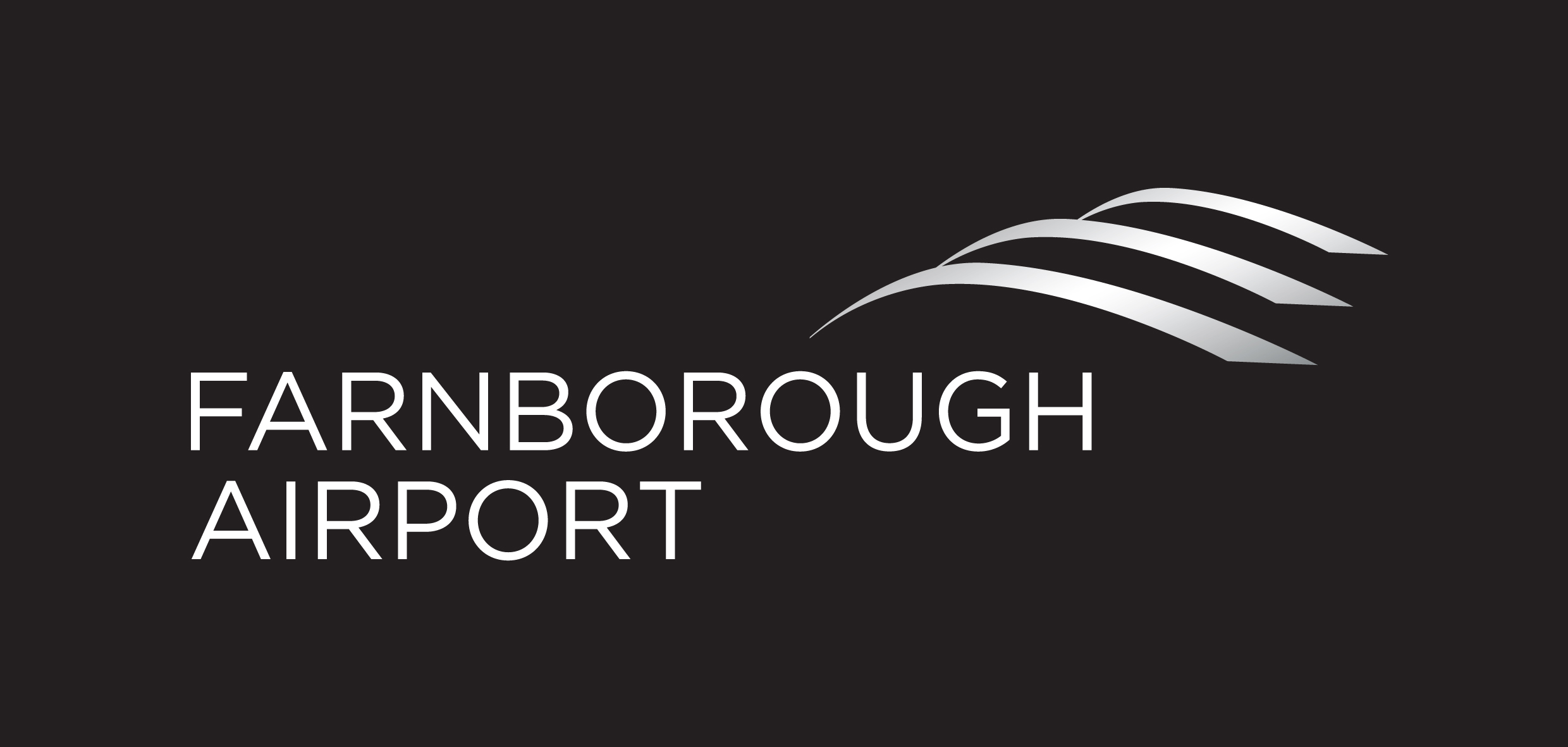 Regular Callers Guidelines
Where we have explained the policies and noise measures which affect a complainants postcode area and have previously supplied sufficient amounts of data to the extent that we are unable to further enhance understanding, we will notify the complainant of our intention to continue to only register rather than respond to, all future complaints, and that we will not provide any further explanation or information to them, unless relevant

We are not able to investigate aircraft which do not operate to/from FAL, speculate on government policy, discuss airspace change decisions, comment on public health or changes to flight schedules. Where applicable we will direct complainants of any non FAL aircraft complaints towards the relevant airport, CAA or other regulatory body 

Individuals may receive a single consolidated response in response to multiple complaints and  enquiries

We will not respond to any complaints made that are of an abusive or threatening nature, where we deem it necessary any such complaints will be referred to the police for their investigation

When the Complaints Handling Policy has been exhausted we cannot continue to engage in dialogue discussing the same issues time and again with the same people

Visits; If we think that it may be beneficial for a complainant to gain a better understating of their specific concerns we will offer an invitation to visit the airport to meet with the relevant teams 

FAL continuously monitor all aircraft operations as part of our on-going commitment to effectively manage the noise climate around the airport and investigate any unusual occurrences
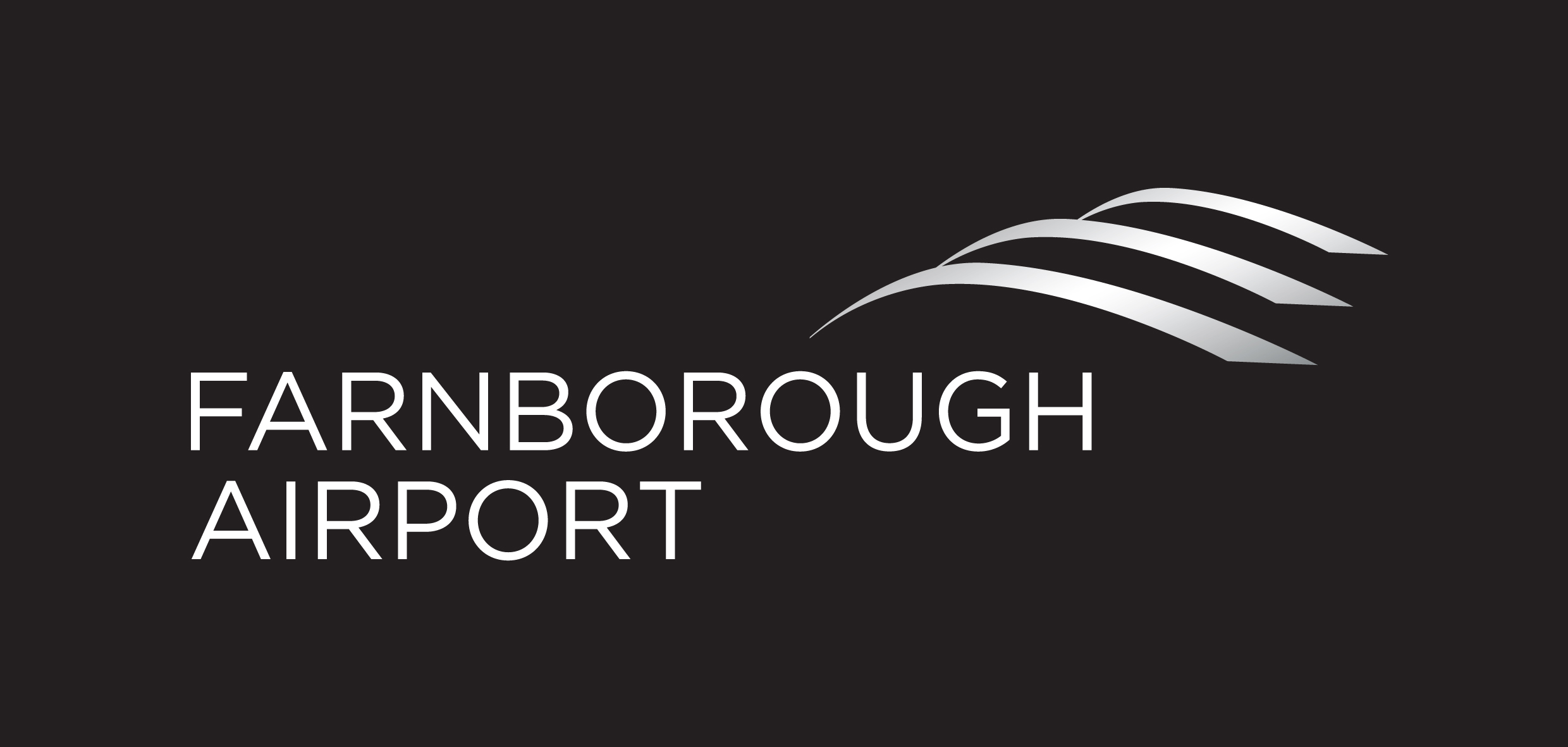 Complaint Statistics; 2019 – 2022
Total complaints 2019 – 2022; 		6,436  (3,720 from 1 complainant)
Total complainants 2019 – 2022;	   229			
2022 Average complaints p/m;	  	   254
2022 Average complainants p/m;	     21




The legal definition of a Vexatious Complaint is a complaint that is made without merit, with the intent to be retaliatory in nature and/or intended to annoy or to damage the recipient 

Complaint protocols are commonplace for local authorities, government entities, and particular business sectors who have regular interaction with communities and members of the public 

As such, we believe it is reasonable for FAL to look to introduce a mechanism for dealing with such complainants
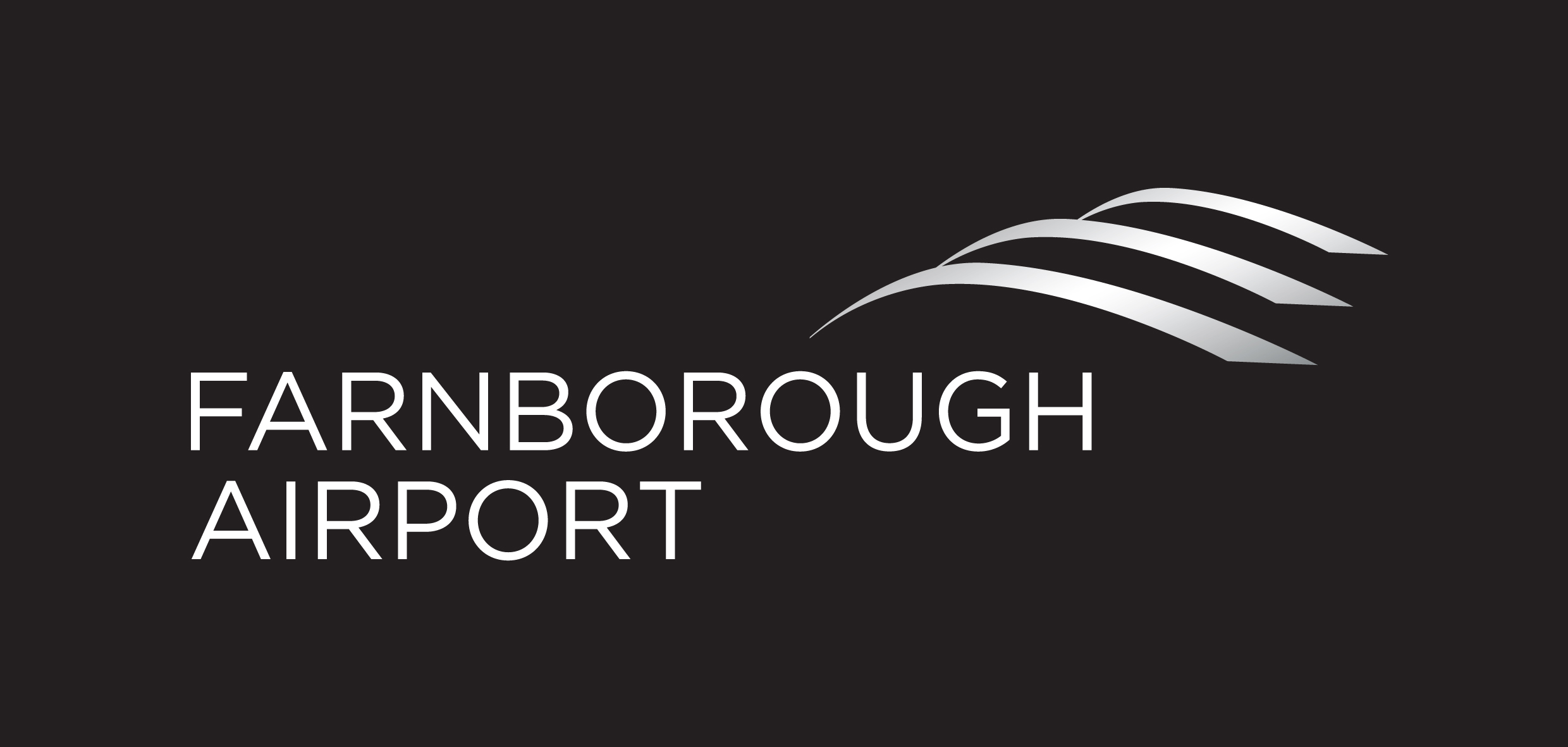 Vexatious Complainants (Regular Callers)
Everyone has the right to complain and enquire about aircraft noise issues, but; 

There are people who in our opinion are acting vexatiously towards the airport and who seem to have ulterior motives for acting this way, examples of this are;  

Sustained high volume and frequency of complaints with no apparent rationale
Continually seeking data/information that has already been provided 
Clear intention to reopen issues that have already been considered
Submitting repeat complaints with minor adjustments/variations
High volumes of illegitimate complaints
Continuous reporting of movements unrelated to FAL
Waiting a significant amount of time after the event then submitting a complaint
The complainant refuses to accept a reasonable response

We take our responsibilities to manage and mitigate the effects of aircraft noise arising from our operations very seriously and are genuinely committed to responding to complaints and queries in line with our Policy and timelines. To do this effectively we need to put in place an appropriate policy and process to effectively deal with vexatious complainants
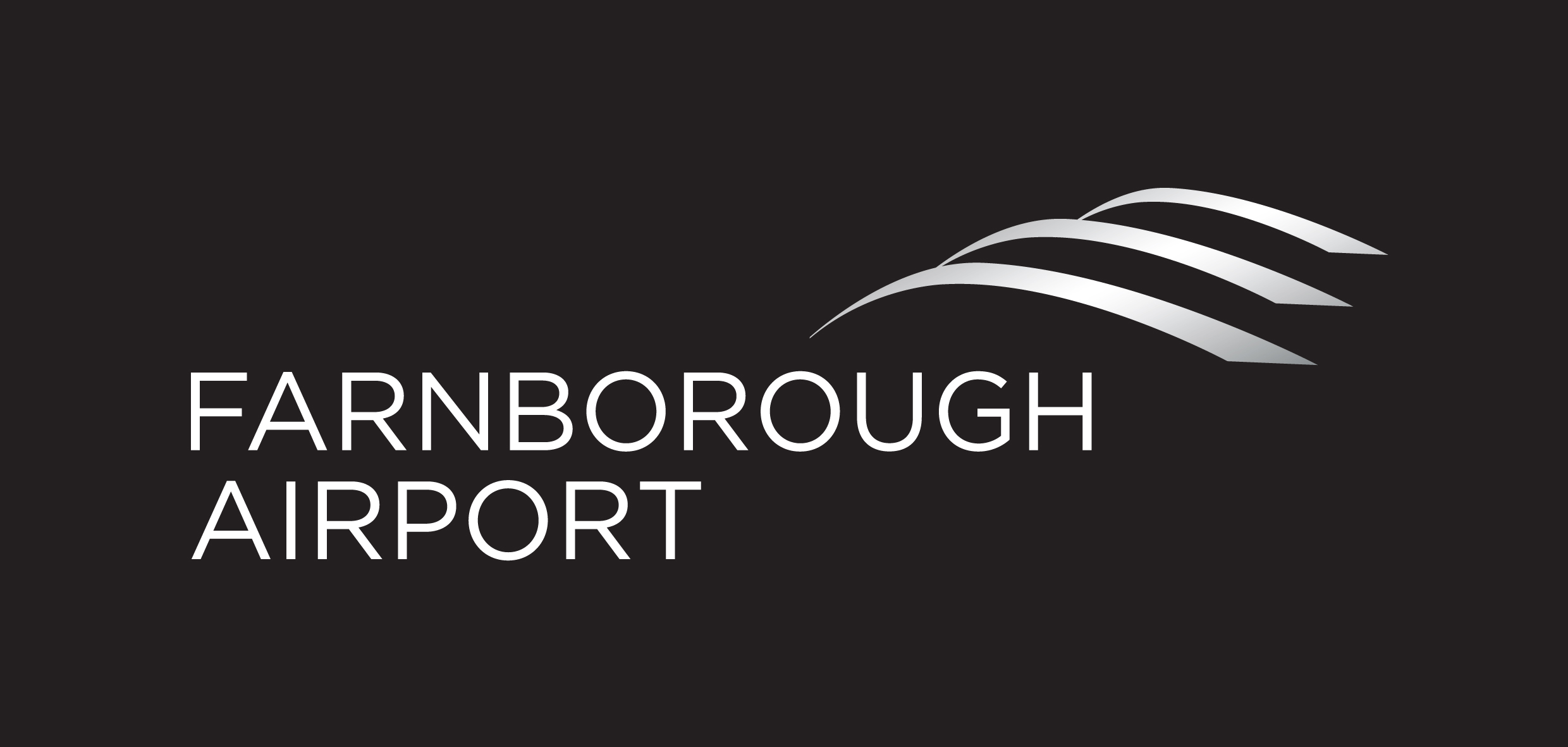 Open Discussion 
and 
Next Steps
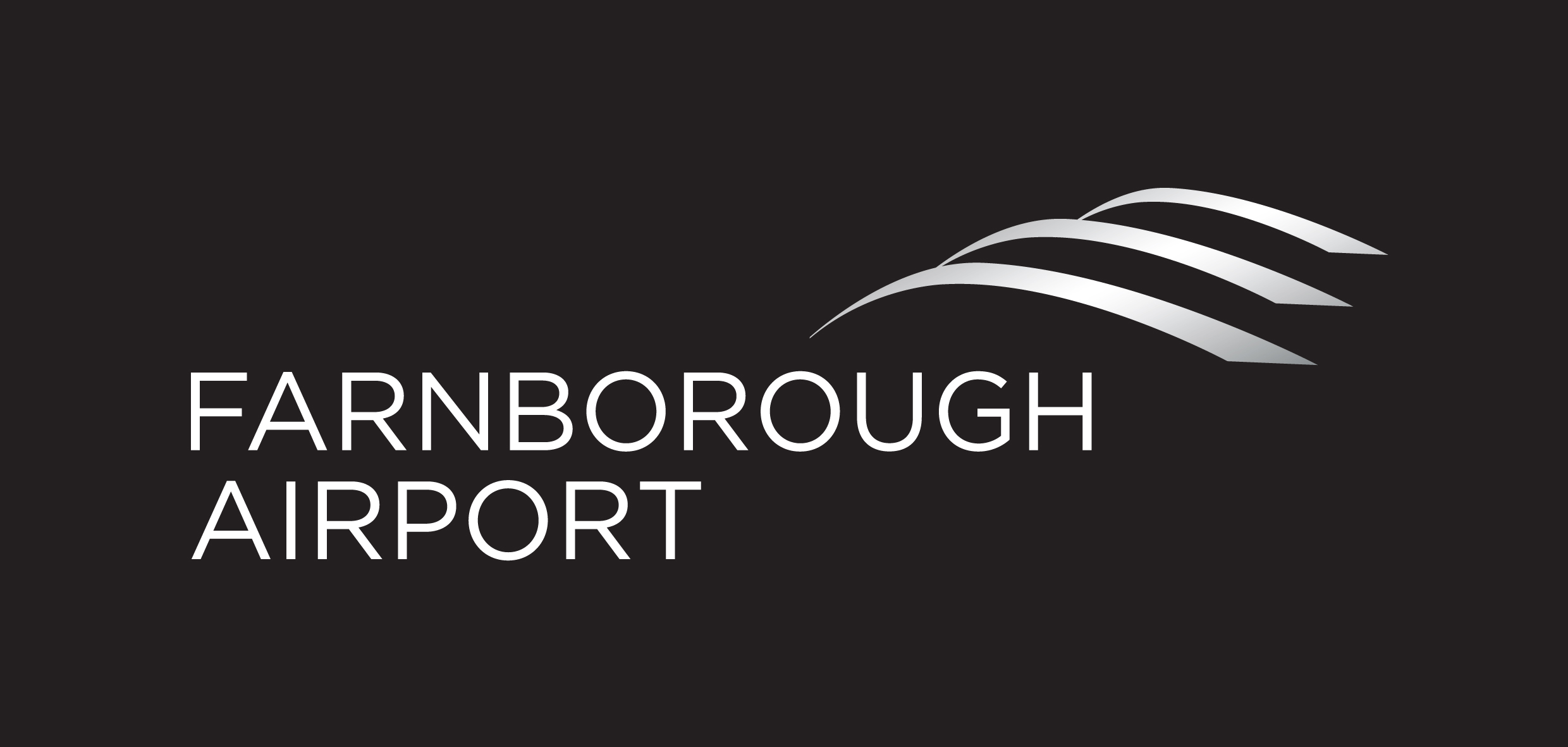 AHEAD OF THE CURVE
Ahead of the Curve